« Я выбираю здоровый образ жизни!»
Понятие здоровья и ЗОЖ
Здоровье – это важнейшая  потребность человека, определяющая способность его к труду и обеспечивающая гармоническое развитие личности. 
Оно является важнейшей предпосылкой к счастью человека.
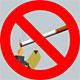 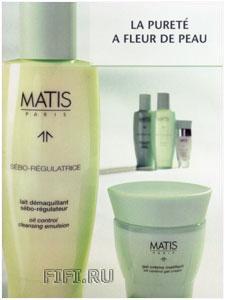 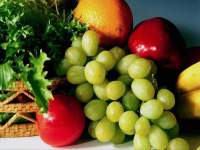 Тест:
1. У меня часто плохой аппетит.
 
2. После нескольких часов работы у меня  начинает болеть голова.
 
3. Часто выгляжу усталым и подавленным, иногда раздраженным и угрюмым.
 
4. Периодически у меня бывают серьезные заболевания, когда я вынужден несколько дней оставаться в постели.
 
5. Я не занимаюсь спортом.
6. В последнее время я несколько прибавил в весе.
 
7. У меня часто кружится голова.
 
8. В настоящее время я курю.
 
9. В детстве я перенес несколько серьезных заболеваний.
 
10. У меня плохой сон и неприятные ощущения утром после пробуждения.
За каждый ответ «да» поставьте себе по 1 баллу и подсчитайте сумму.
1-2 балла. Несмотря на некоторые признаки ухудшения здоровья, вы в хорошей форме. Ни в коем случае не оставляйте усилий по сохранению своего самочувствия.
3-6 баллов. Ваше отношение к своему здоровью трудно назвать нормальным, уже чувствуется, что вы его расстроили довольно основательно.
7-10 баллов. Как вы умудрились довести себя до такой степени? Удивительно, что вы еще в состоянии ходить и работать. Вам немедленно нужно менять свои привычки
Составляющие ЗОЖ
Отказ от курения. 
Отказ от алкогольных напитков. 
Отказ от наркотиков. 
Занятия физкультурой и спортом, двигательная активность. 
Рациональное питание.
Рациональное питание
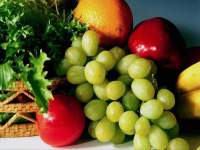 Занятия физкультурой и спортом, двигательная активность
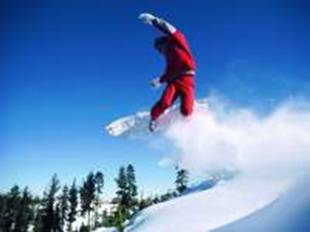 Пагубные привычки вредящие нашему здоровью
Курение
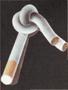 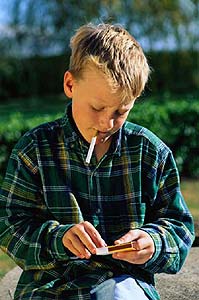 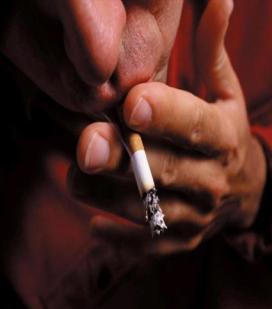 Легкие здорового человека
Легкие курильщика
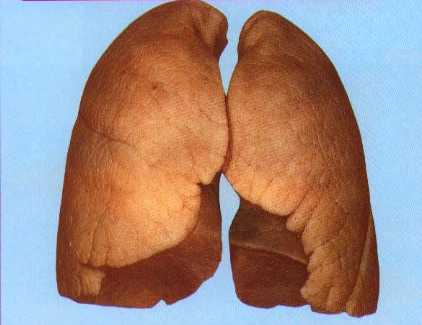 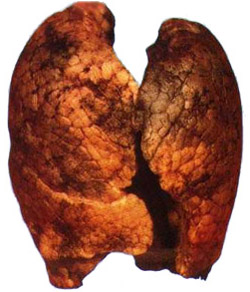 Алкоголь
В результате систематического потребления алкоголя развивается симтомокомплекс болезненного пристрастия к нему:
- потеря чувства меры и контроля над количеством потребляемого алкоголя;
- нарушение деятельности центральной и периферической нервной системы (психозы, невриты и т.п.) и функций внутренних органов.
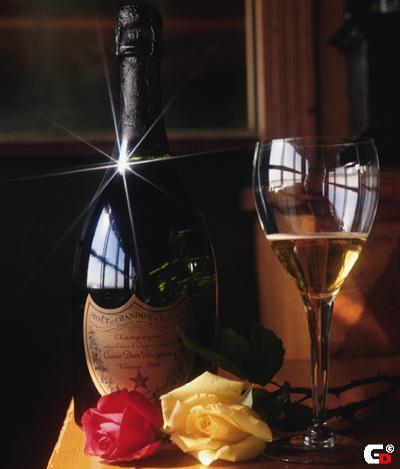 Наркотики
Употребление наркотиков, помимо психической и физической зависимости, всегда приводит к необратимому грубому нарушению жизнедеятельности организма и со­циальной деградации наркомана. Именно эти последствия составляют наибольшую опасность для здоровья и жизни человека.
О вреде компьютера
КОНКУРС 
«ЛИТЕРАТУРНЫЙ»
СПАСИБО ЗА ВНИМАНИЕ!!!БУДЬТЕ ЗДОРОВЫ!!!